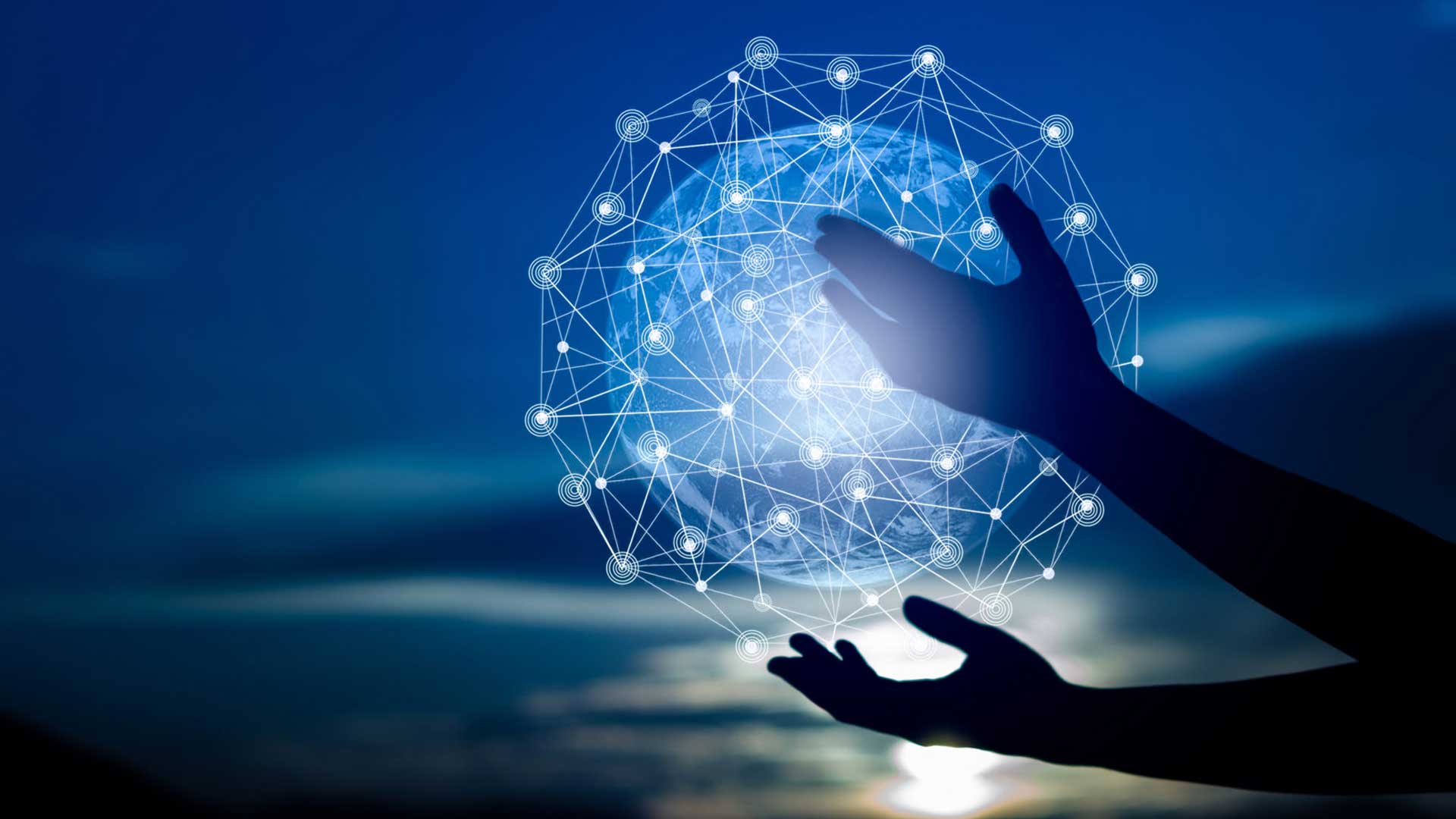 Enabling Digital Access
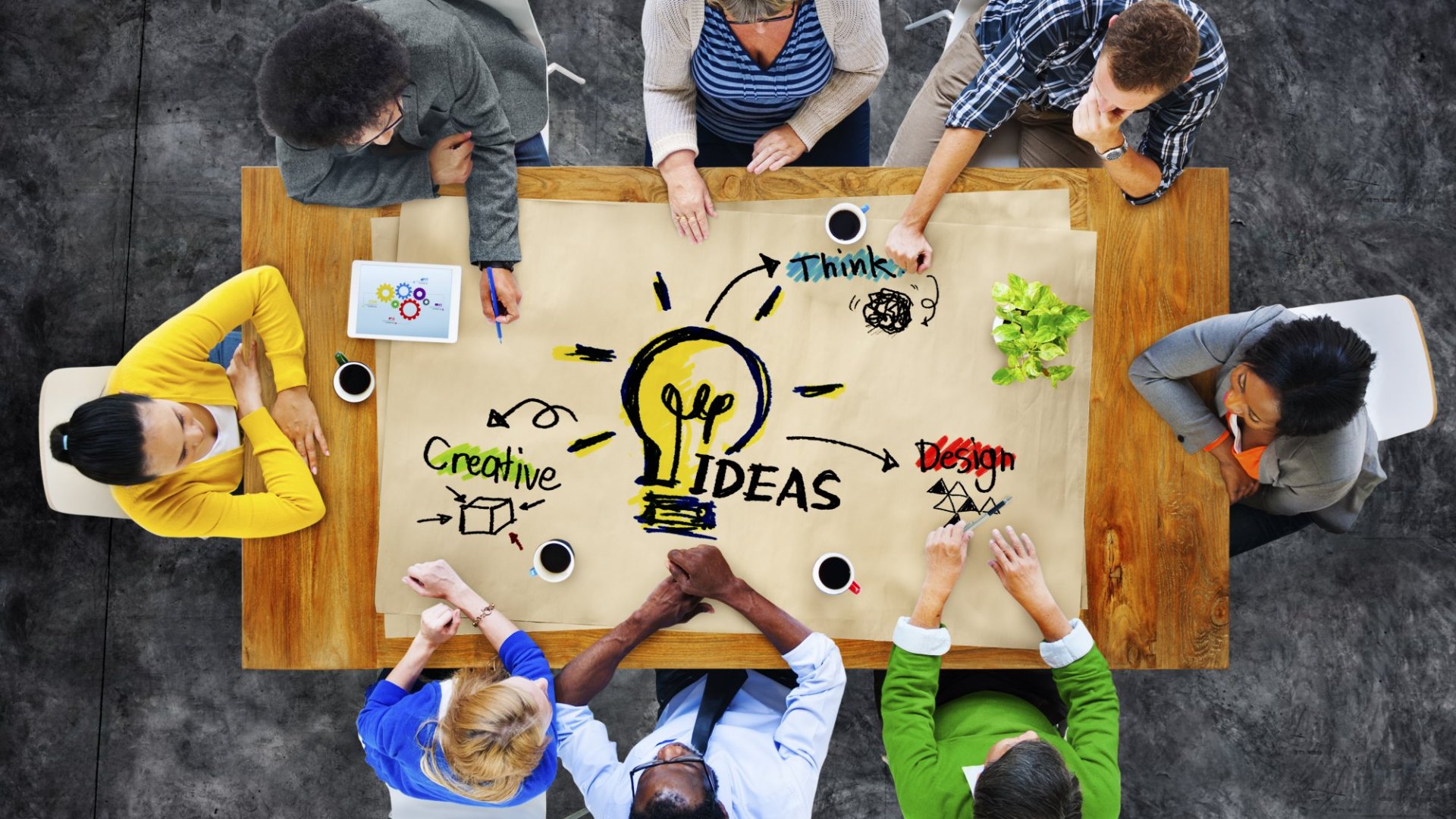 Aim
Aim
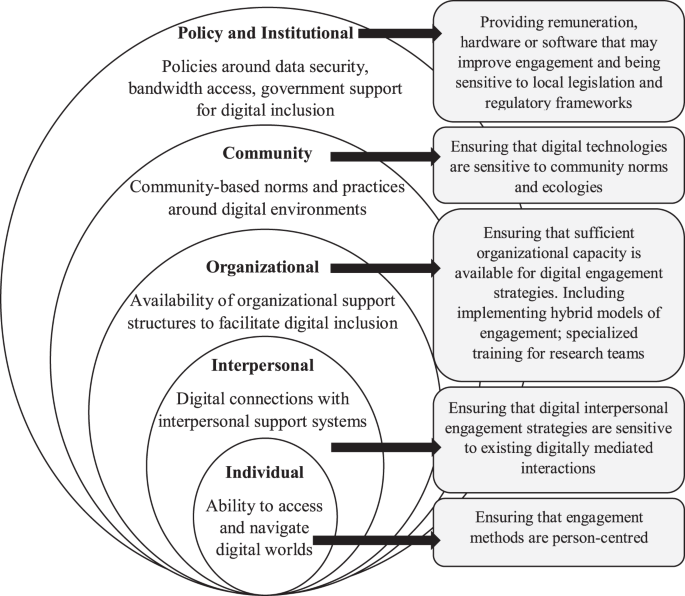 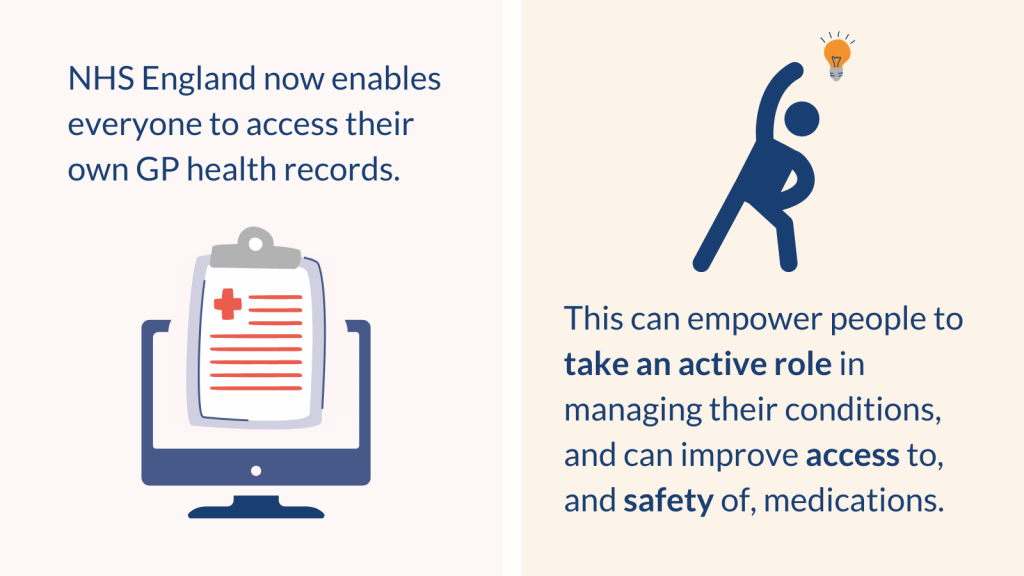 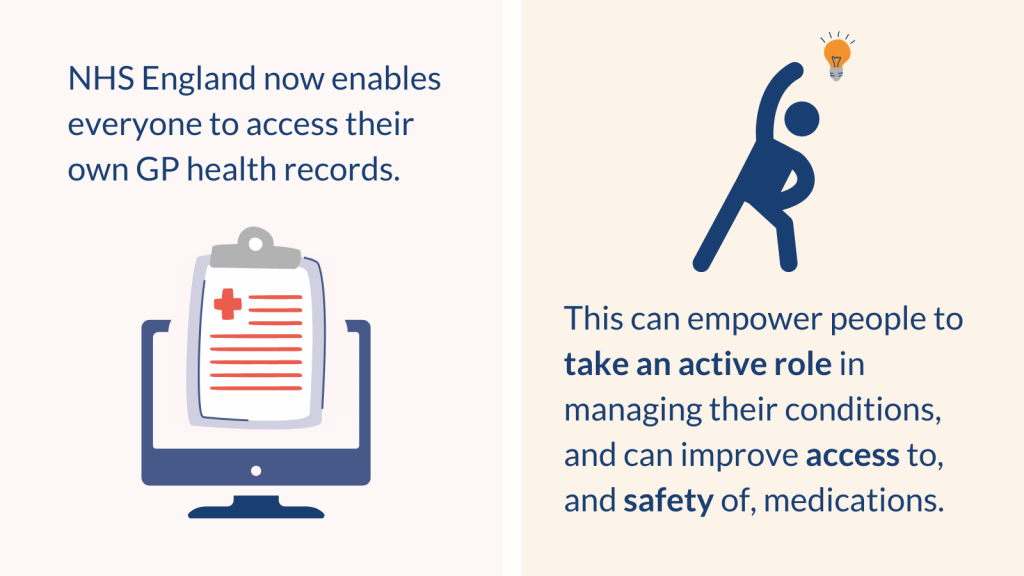 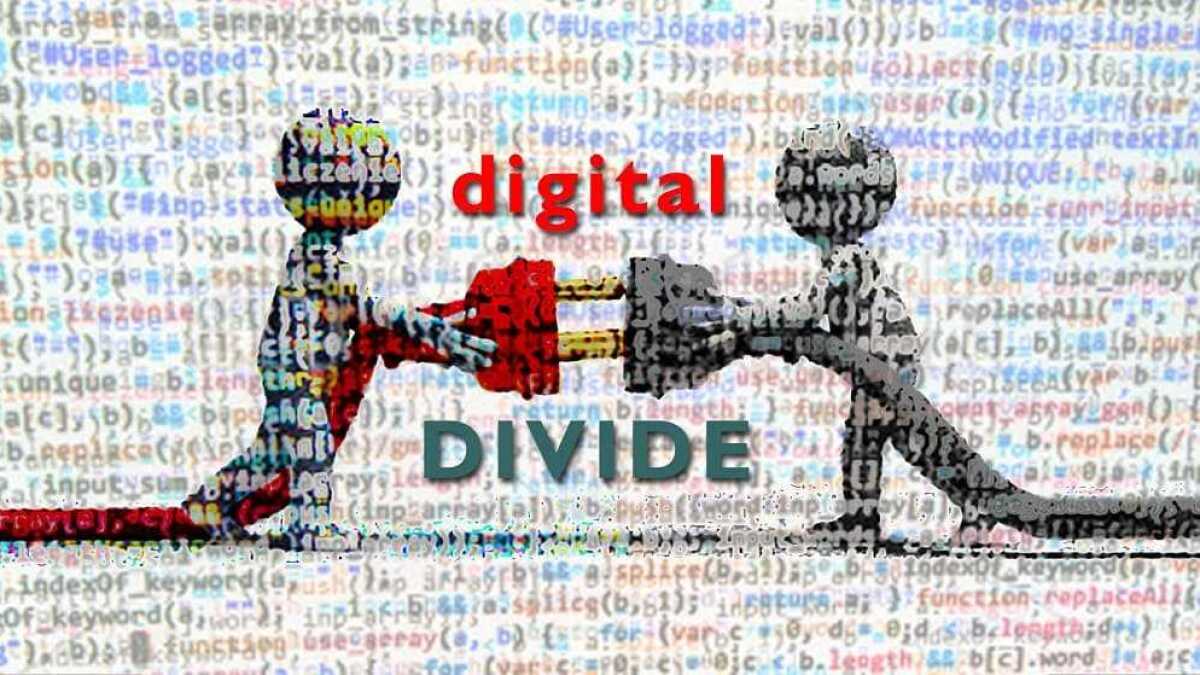 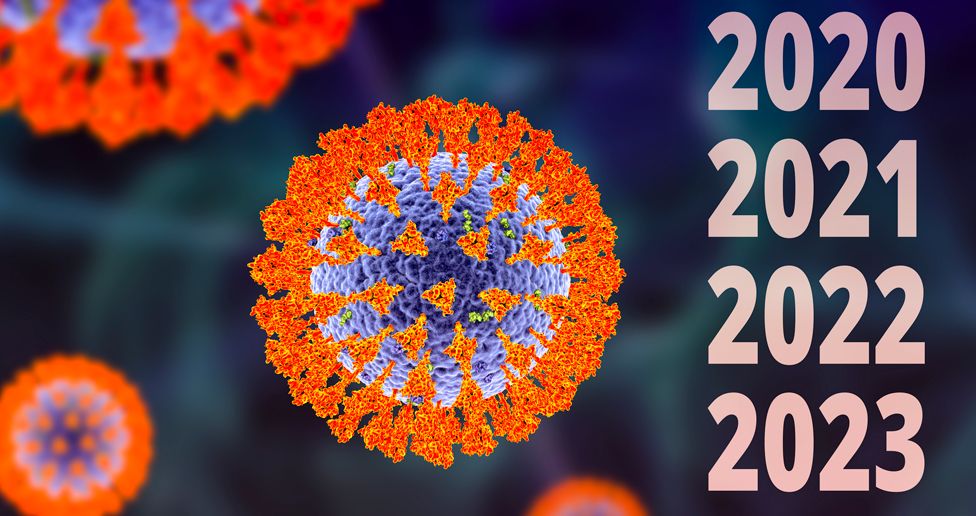 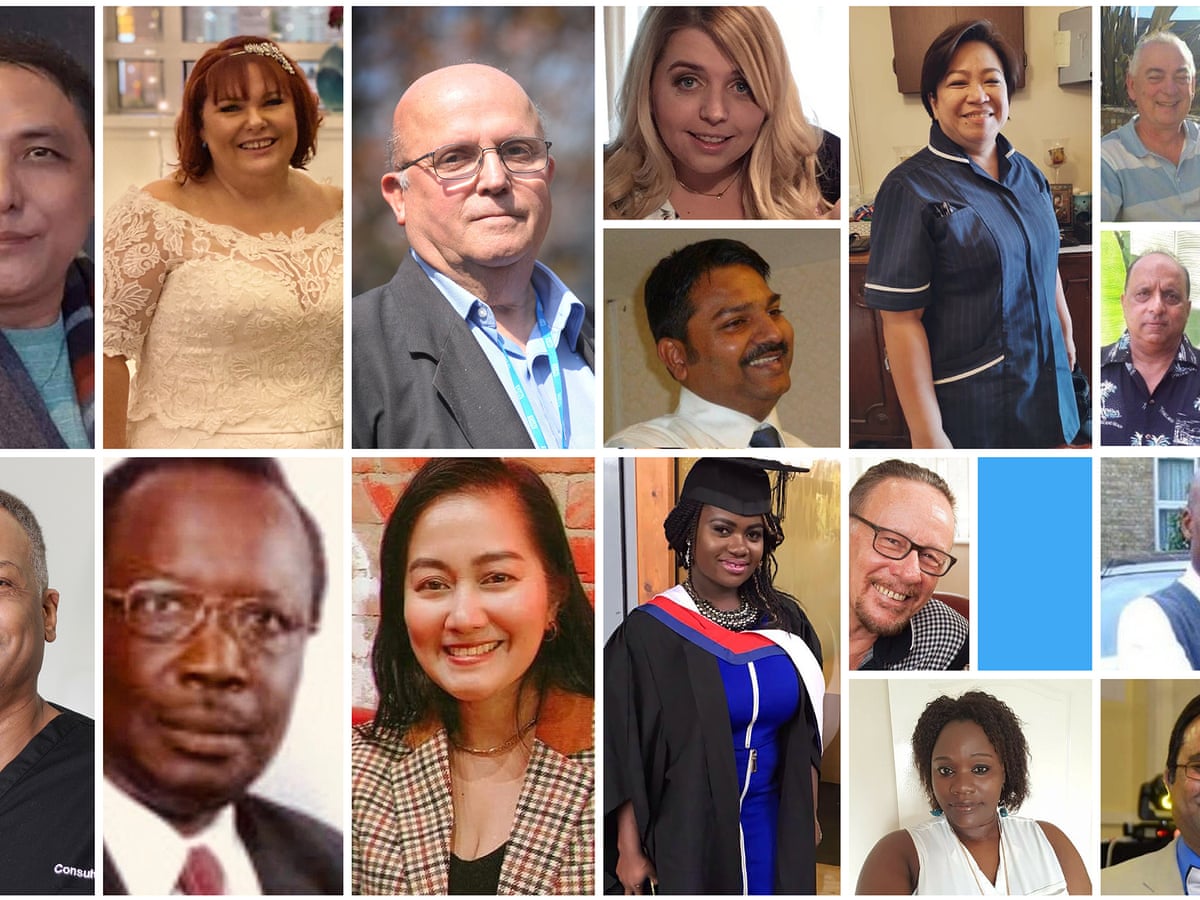 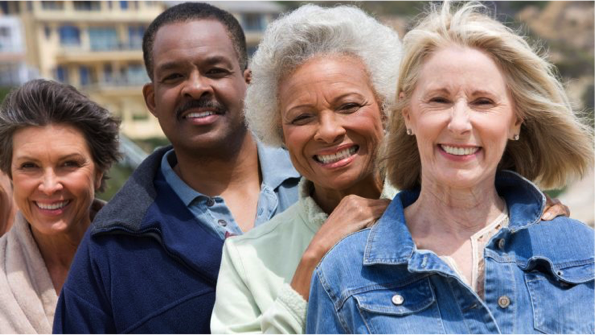 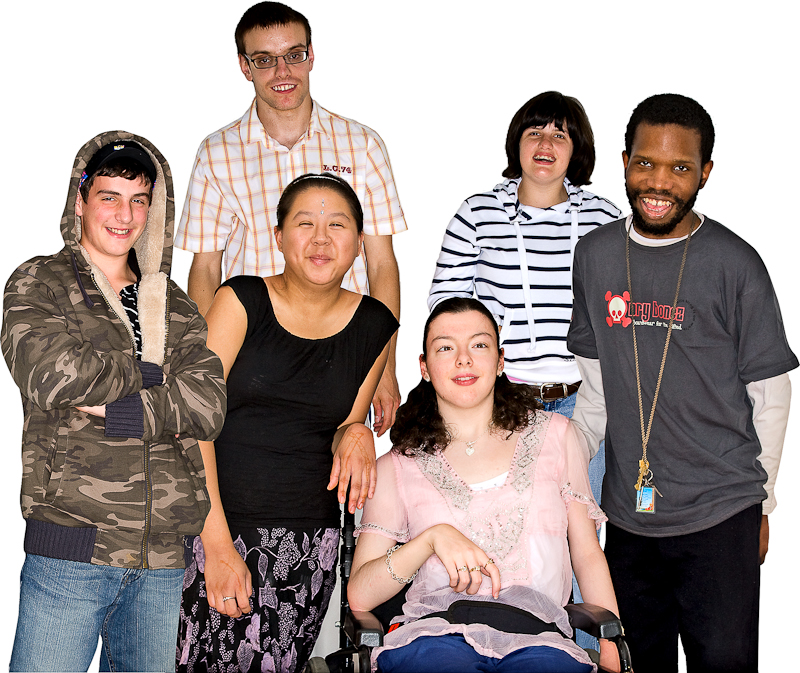 Can you think of any other groups?
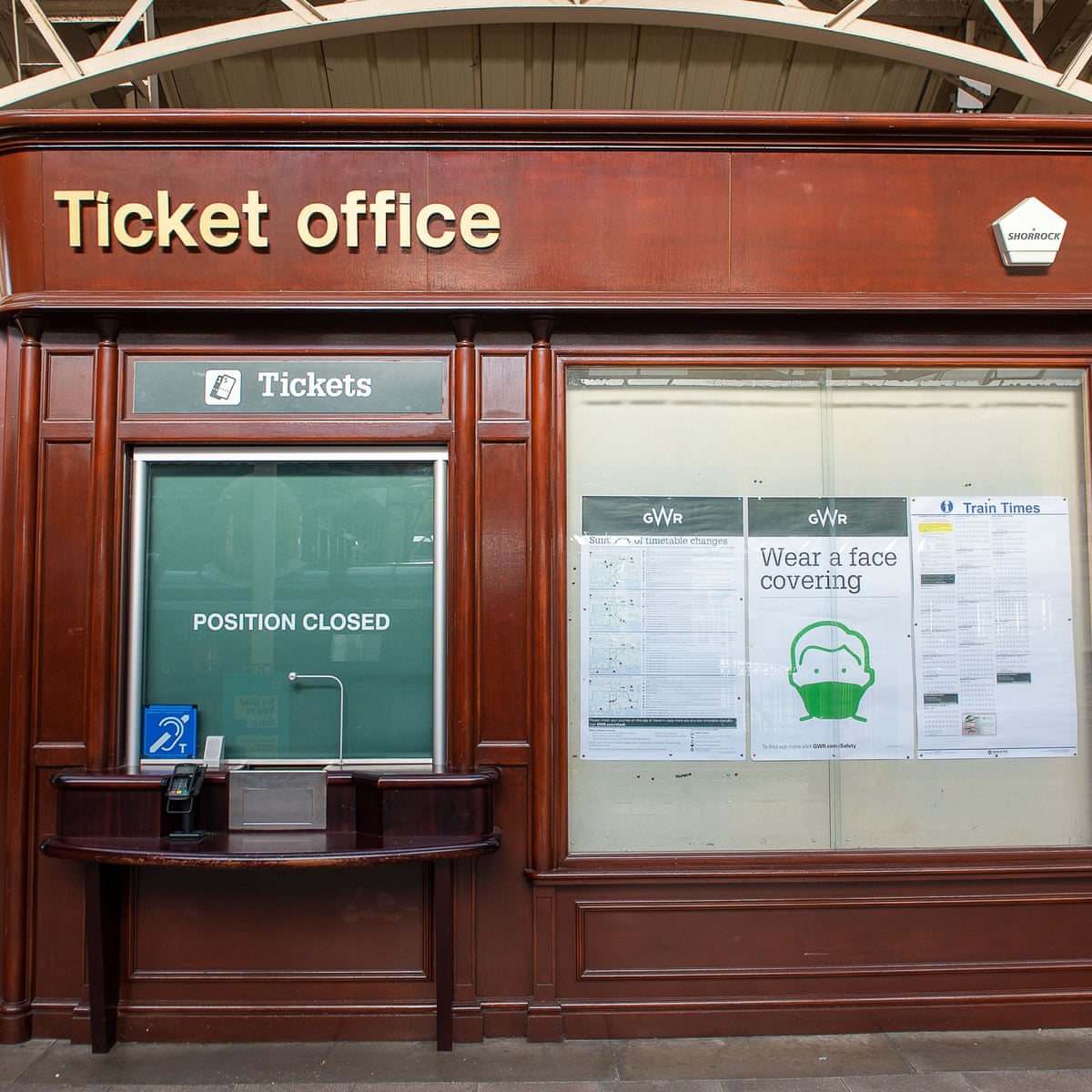 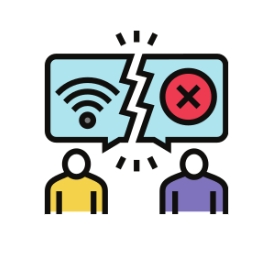 Have you got any examples of digital exclusion?
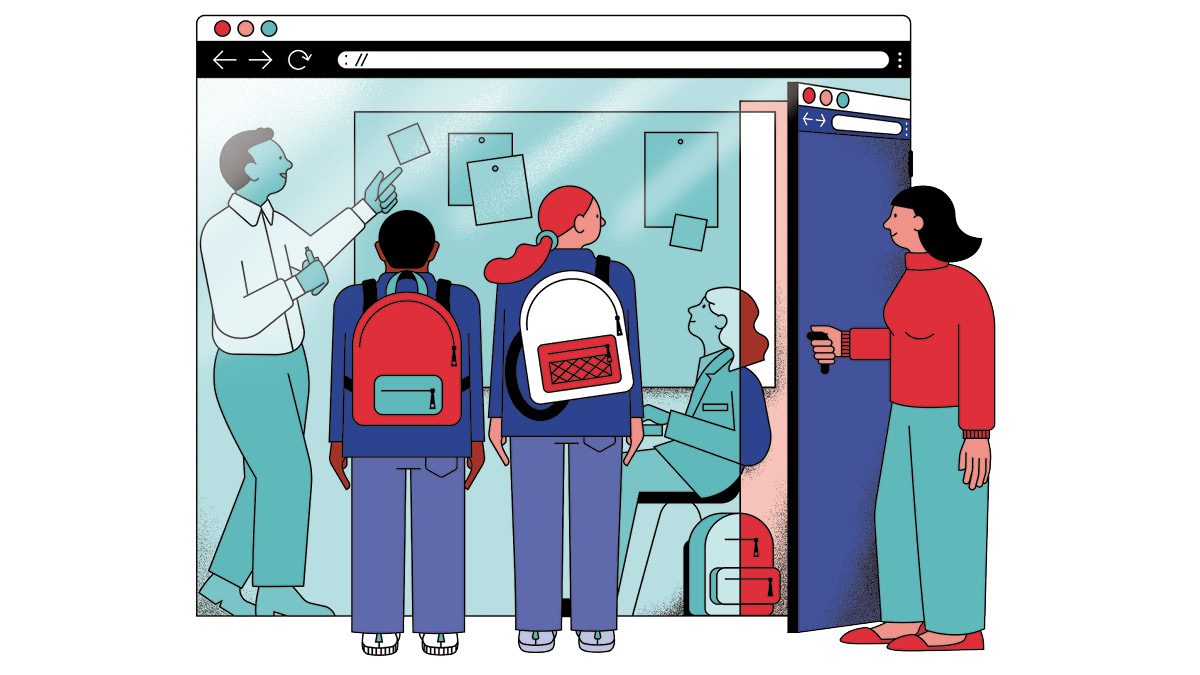 Let’s hear from our experts
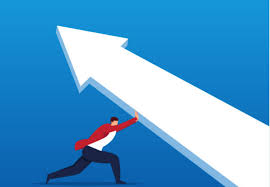 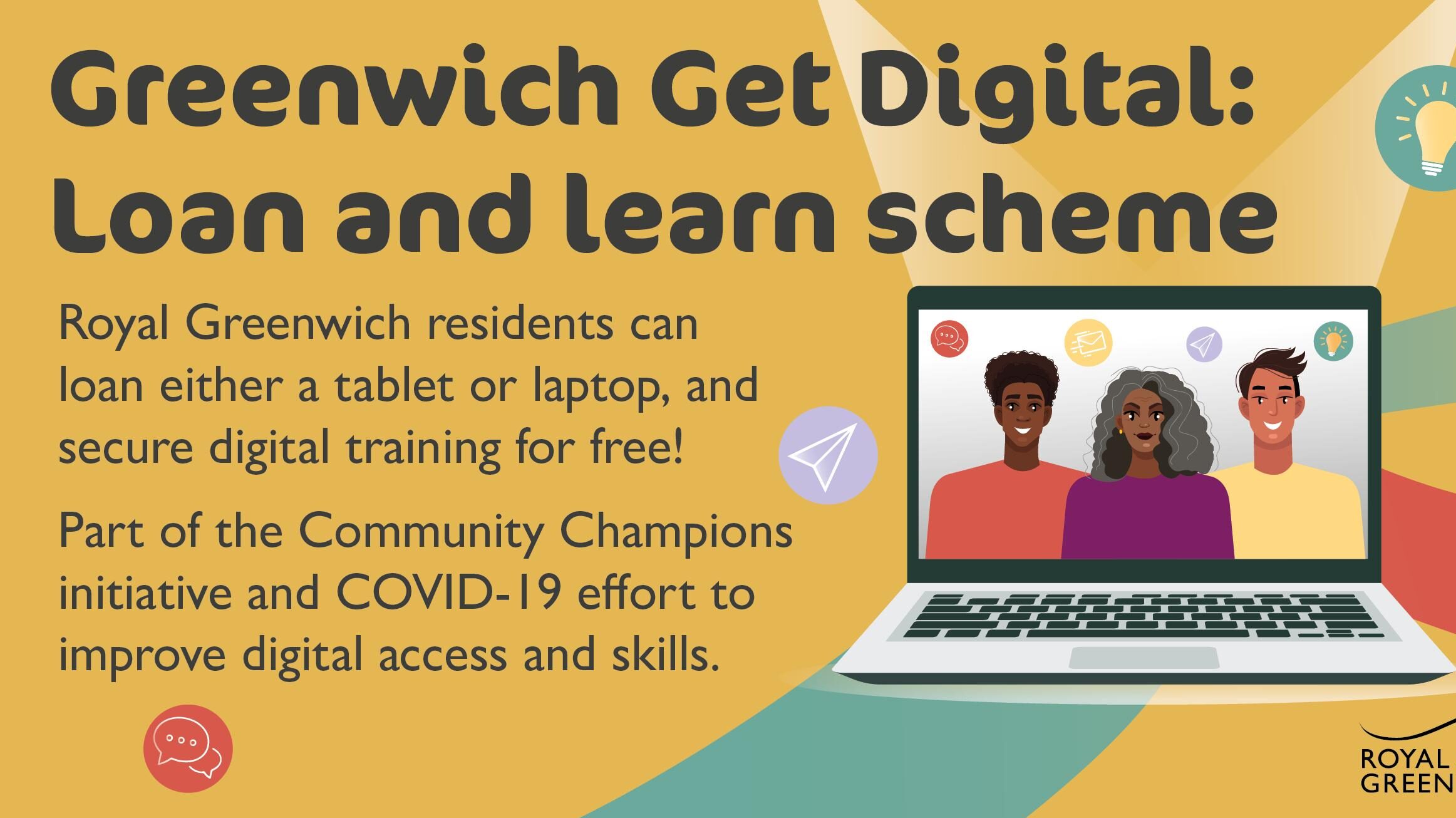 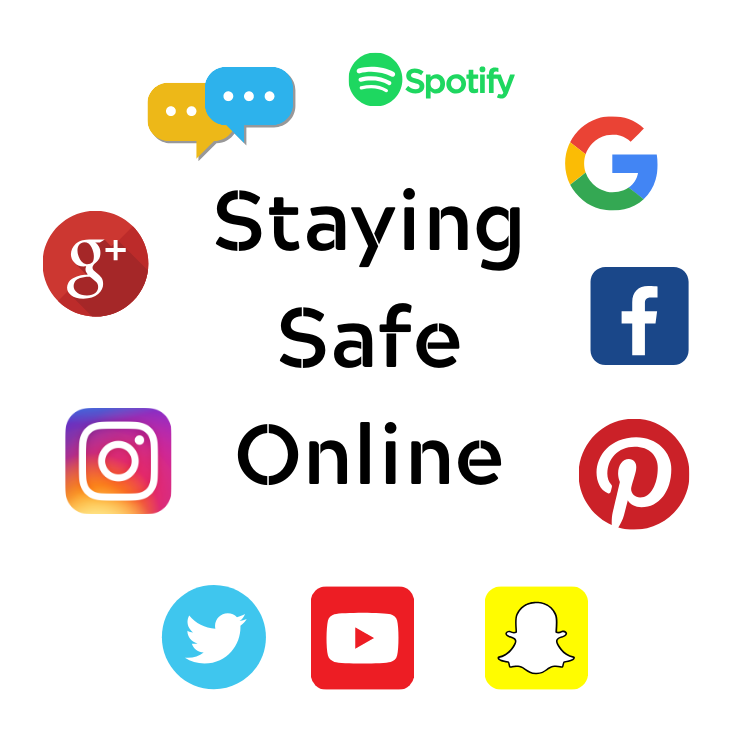 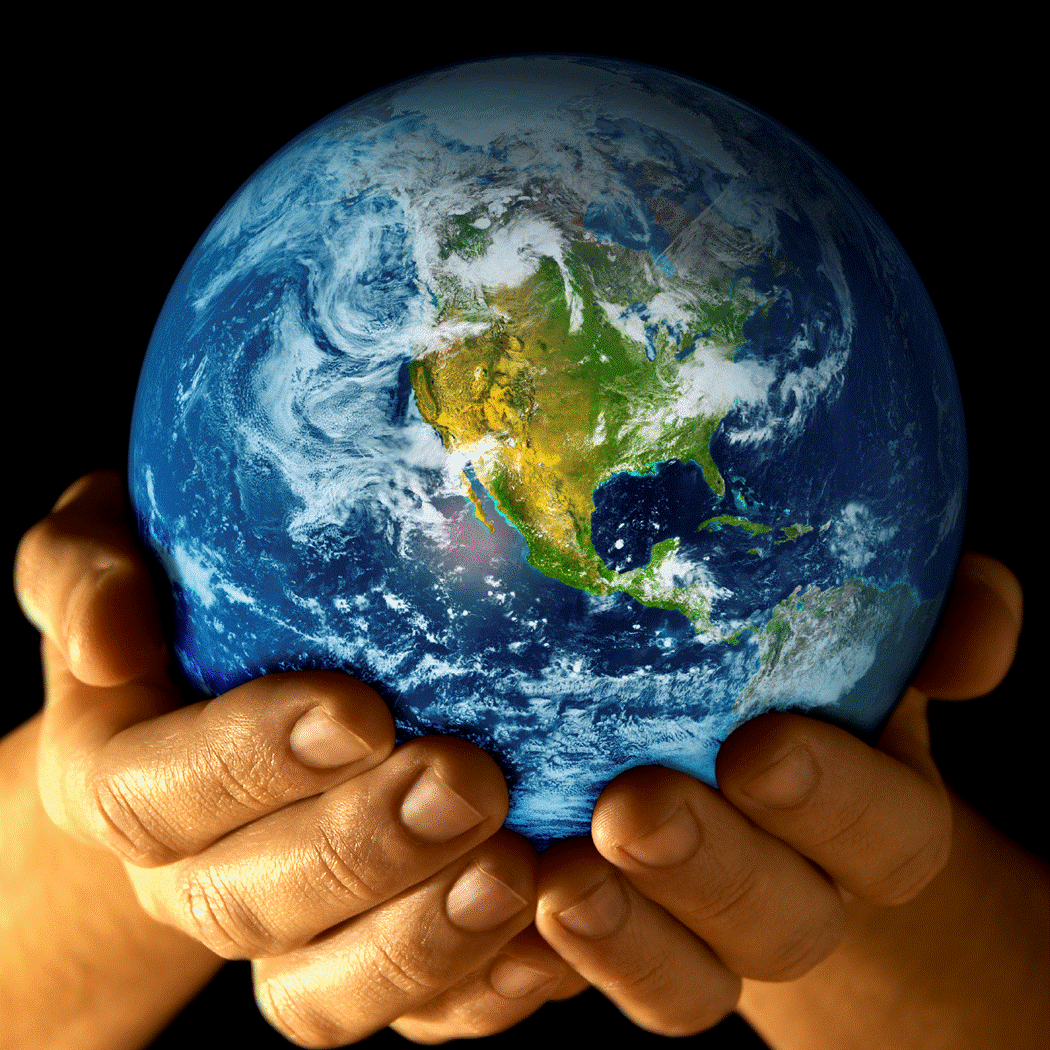 The end